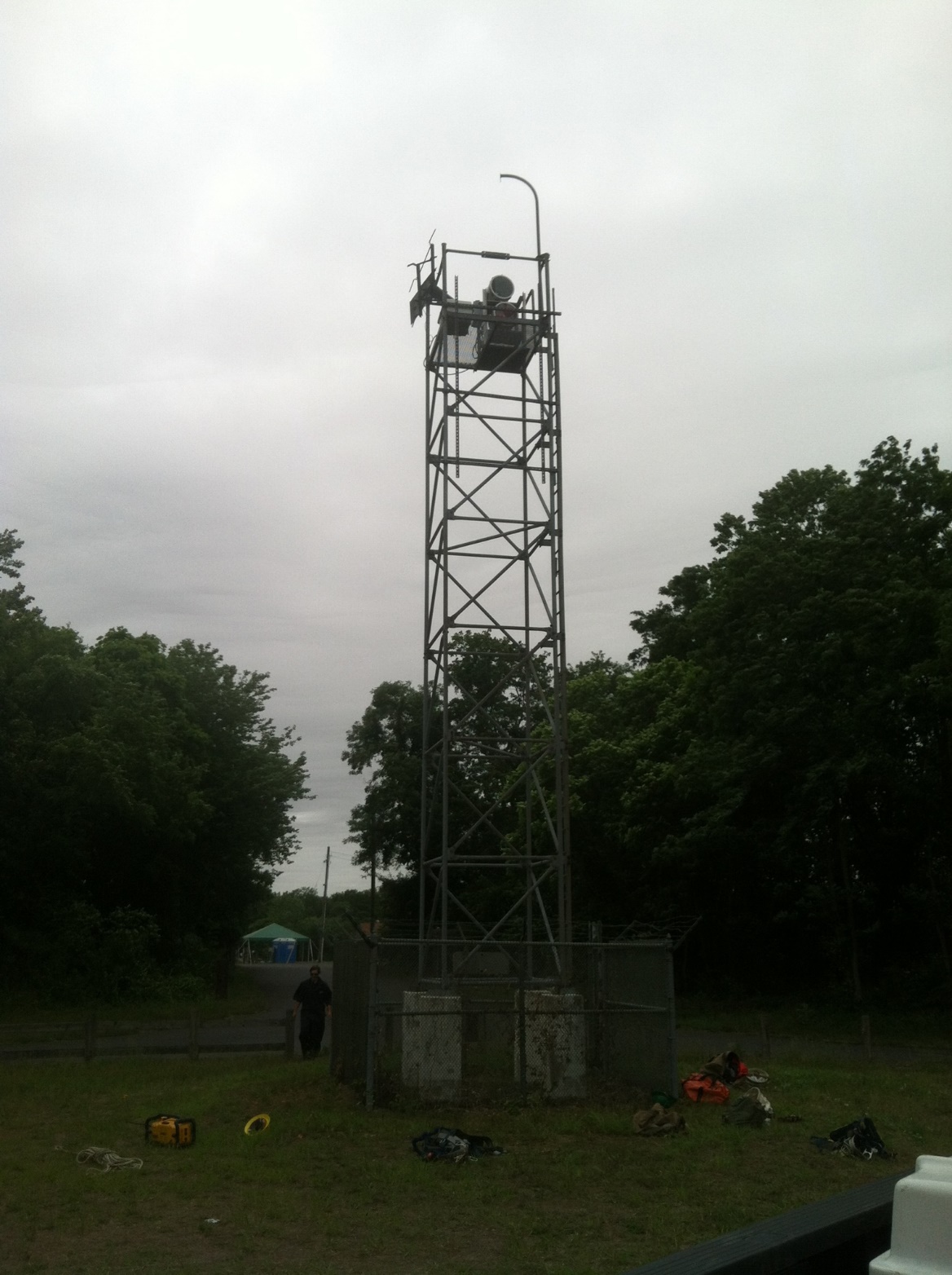 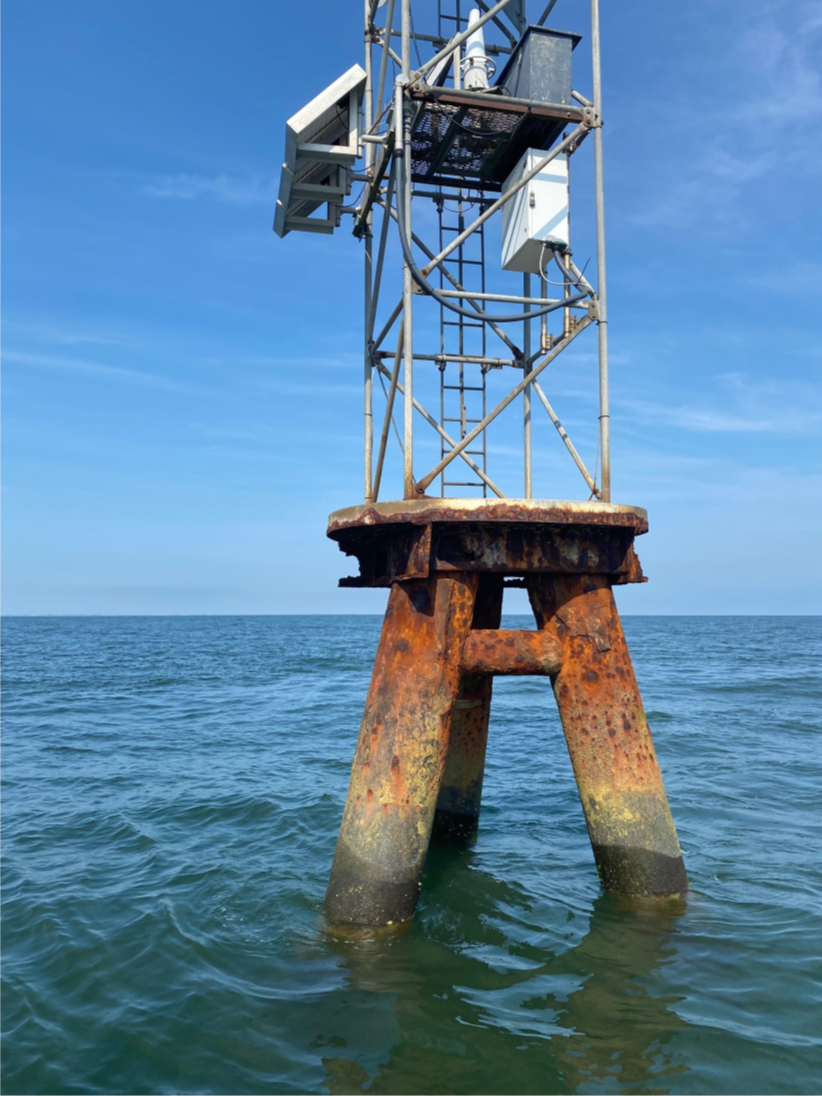 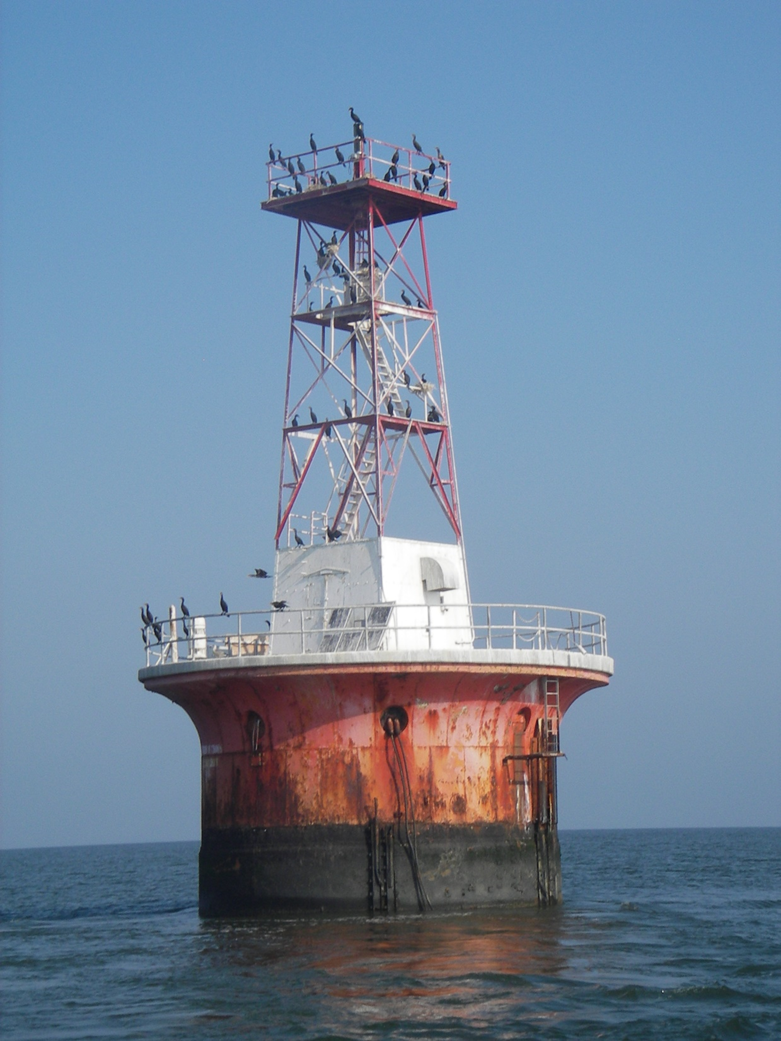 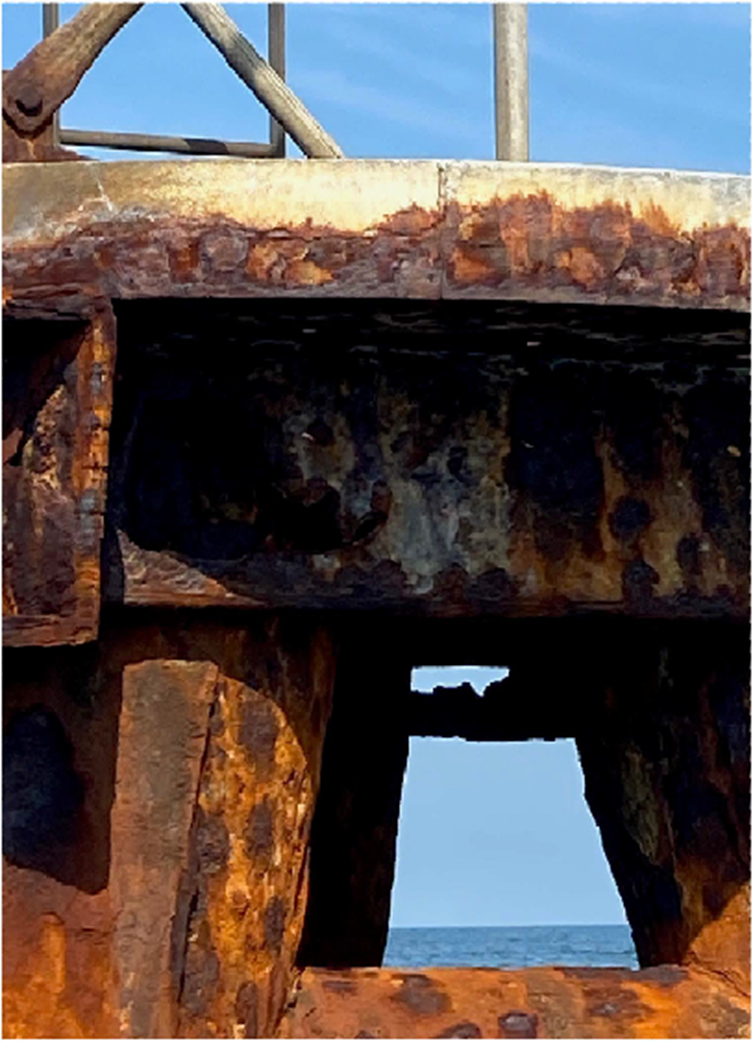 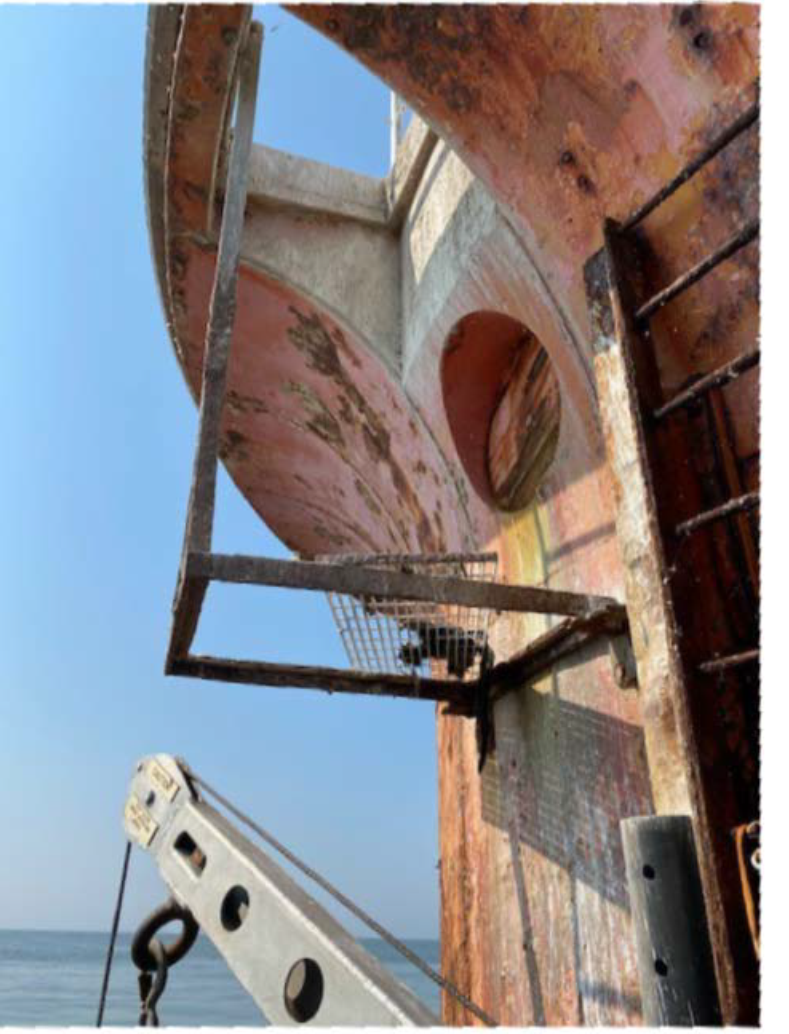 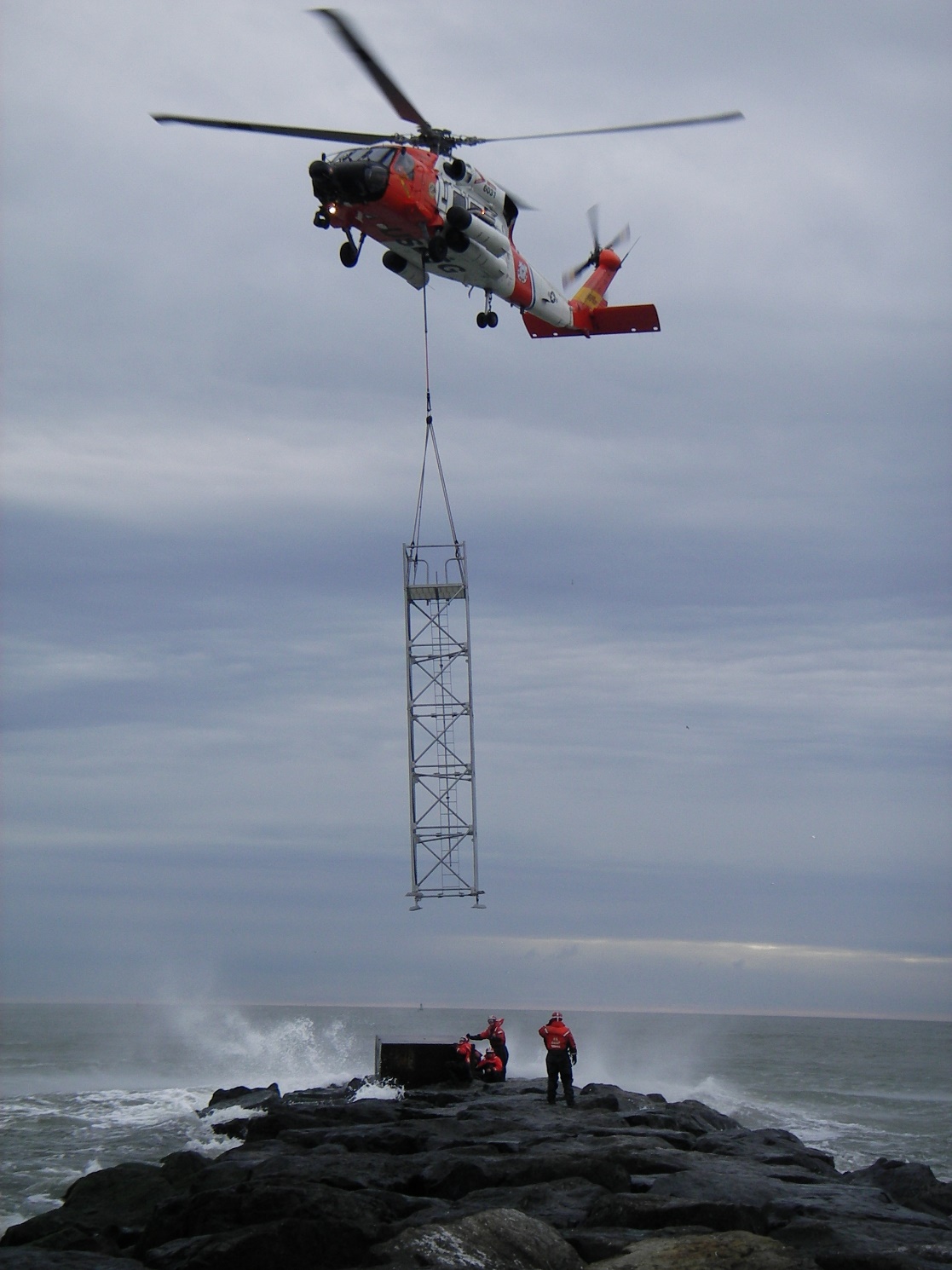 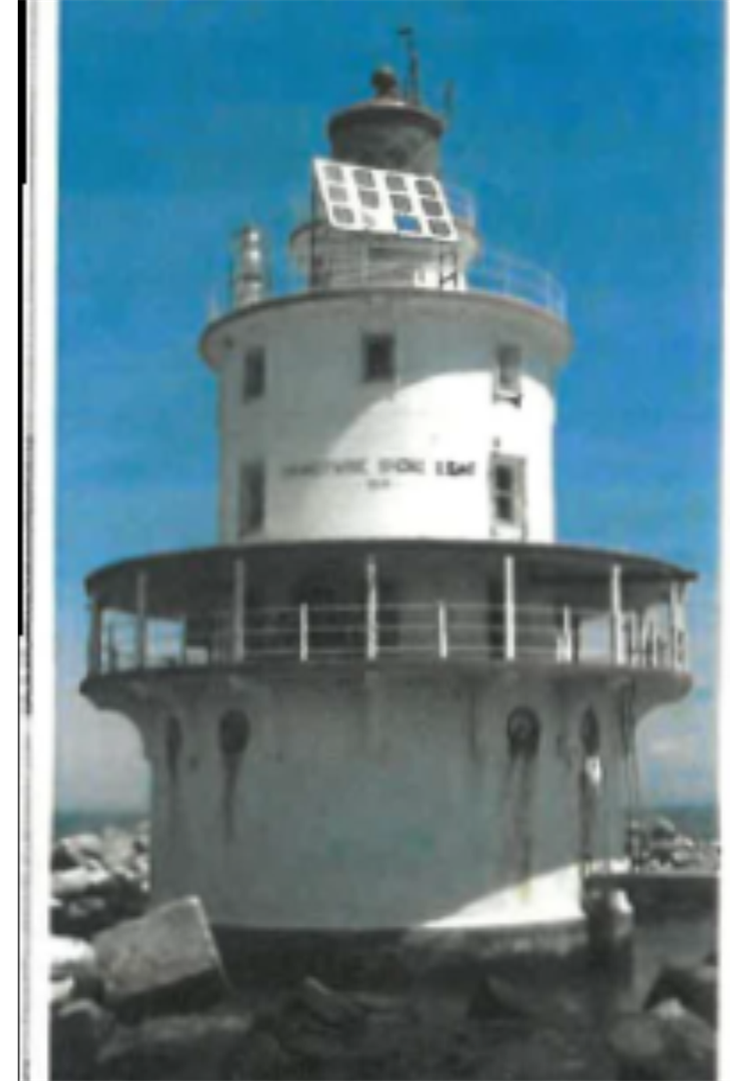 ATON
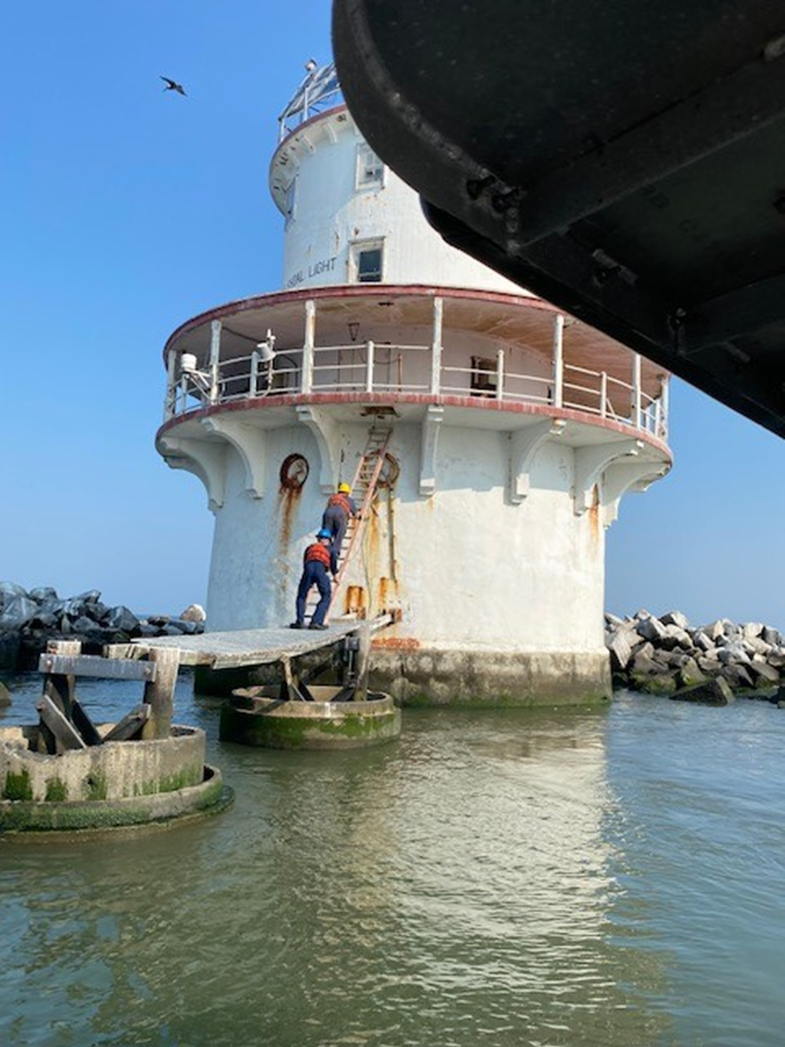 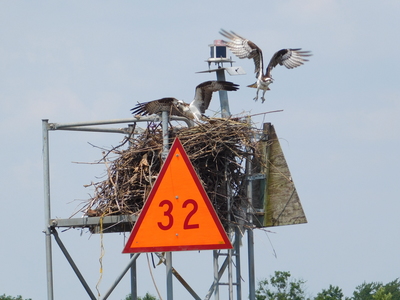 Aging structures
Non Federal owned Light Houses
Funding
Ospreys